স্বাগতম
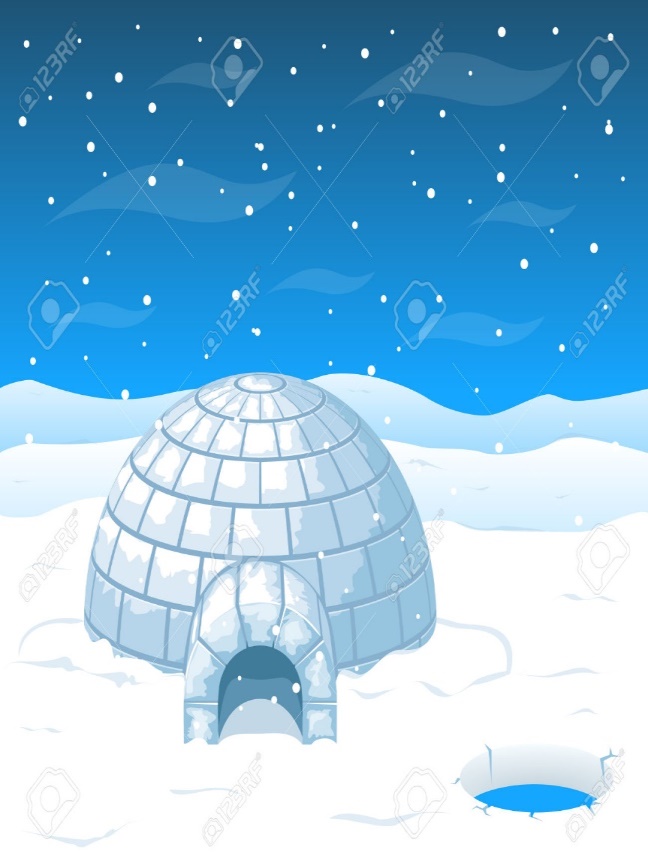 পাঠ পরিচিতি
শিক্ষক পরিচিতি
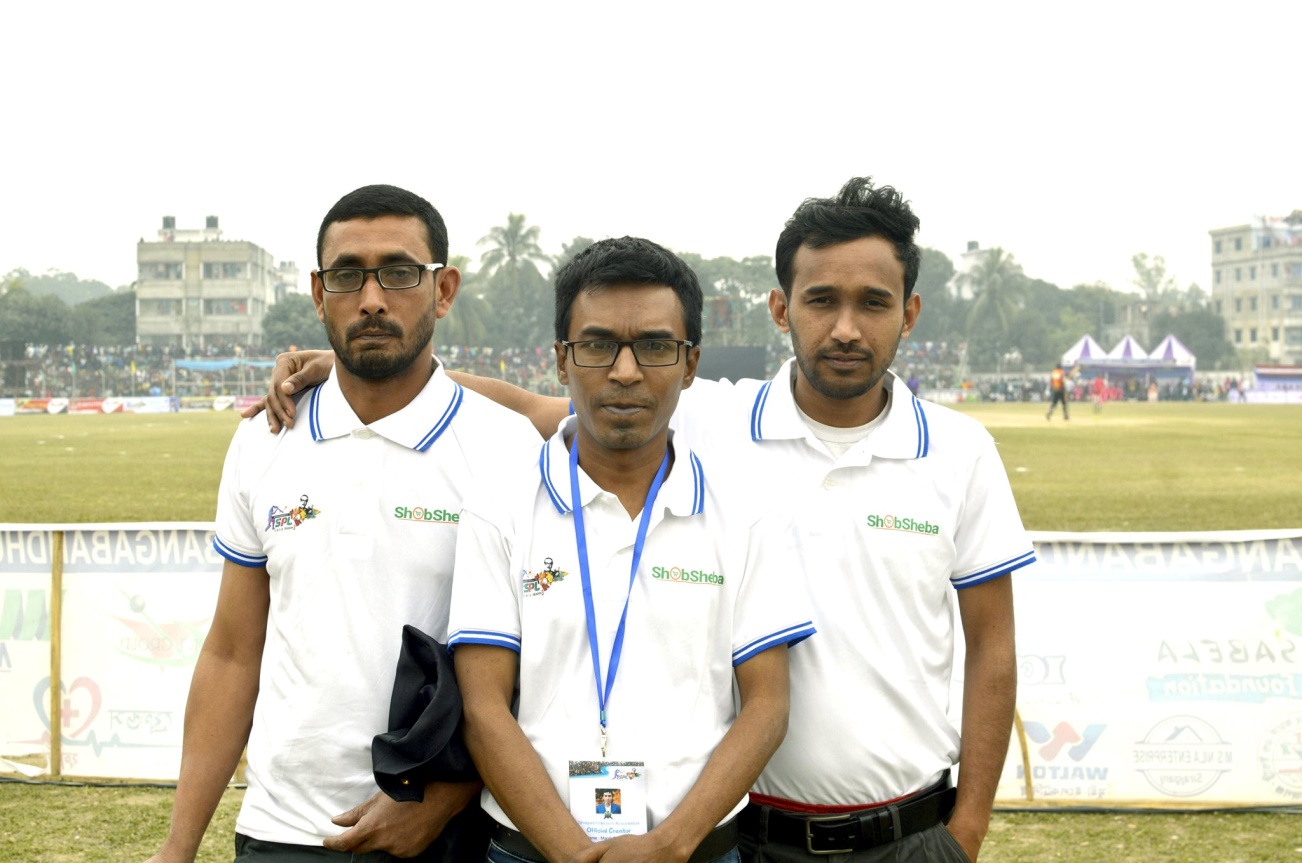 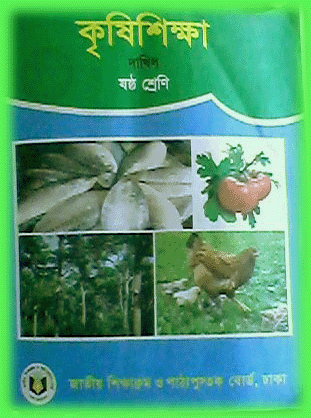 মোঃ লতিফুল কবির (টনিক)
সহকারী শিক্ষক (কৃষিশিক্ষা)
শ্যামপুর আলিম মাদরাসা, সিরাজগঞ্জ।
মোবাইলঃ০১৭১৭৩১৪৪৪৮,০১৭২৪৭১৩০৫ 
ই-মেইলঃ lktonic1978@gmail.com
শ্রেণি:	6ষ্ঠ
বিষয়:	কৃষিশিক্ষা
অধ্যায়: কৃষিজ উৎপাদন
পাঠ: 	১০
[Speaker Notes: শিক্ষক পরিচয় পর্ব শেষ করবেন ।]
নিচের ছবিগুলো দেখি
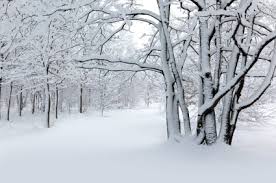 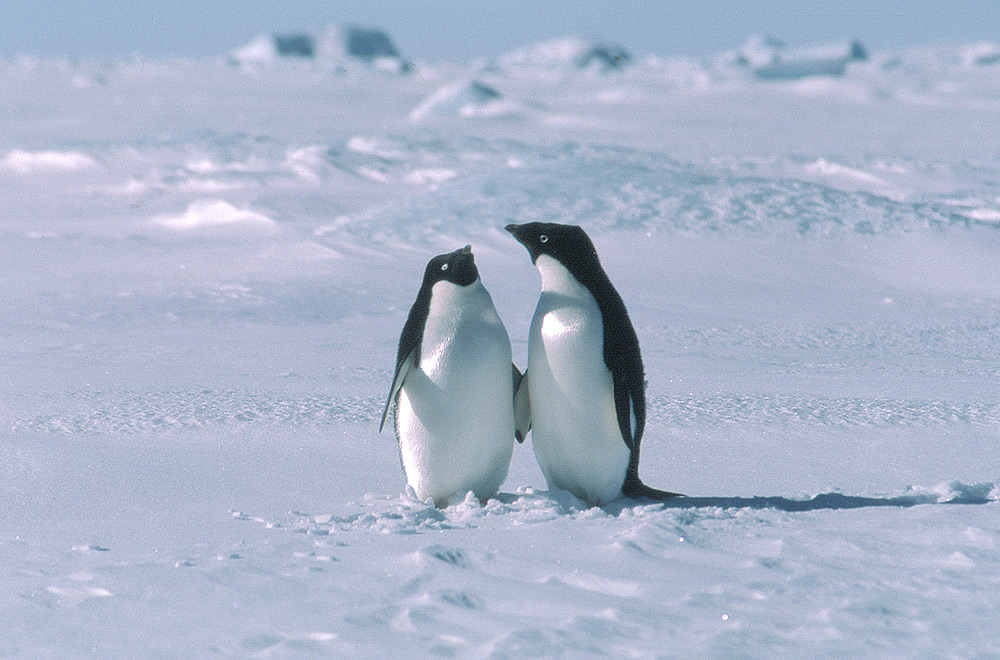 ছবি দেখে কি বুঝতে পারলাম?
স্বাগতম
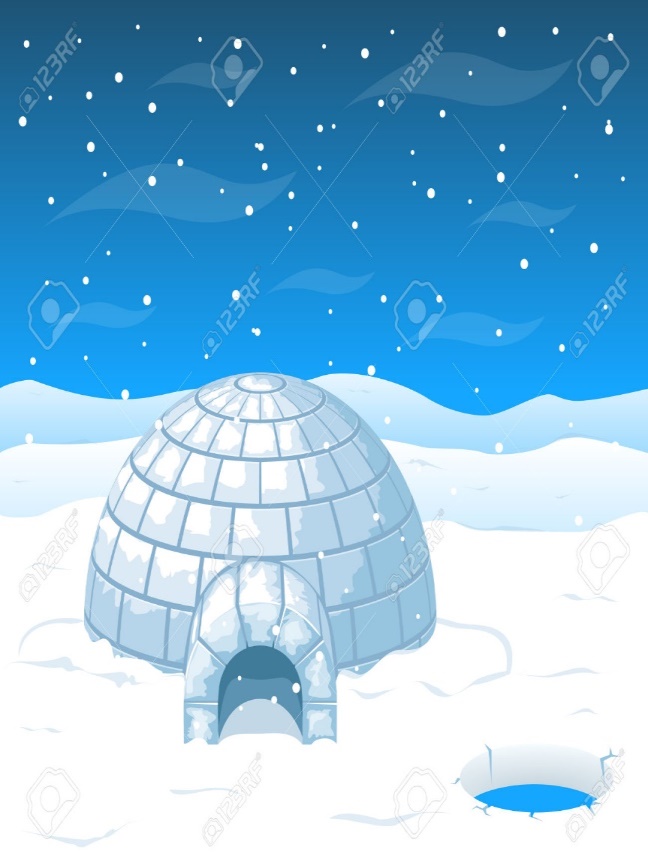 পাঠ পরিচিতি
শিক্ষক পরিচিতি
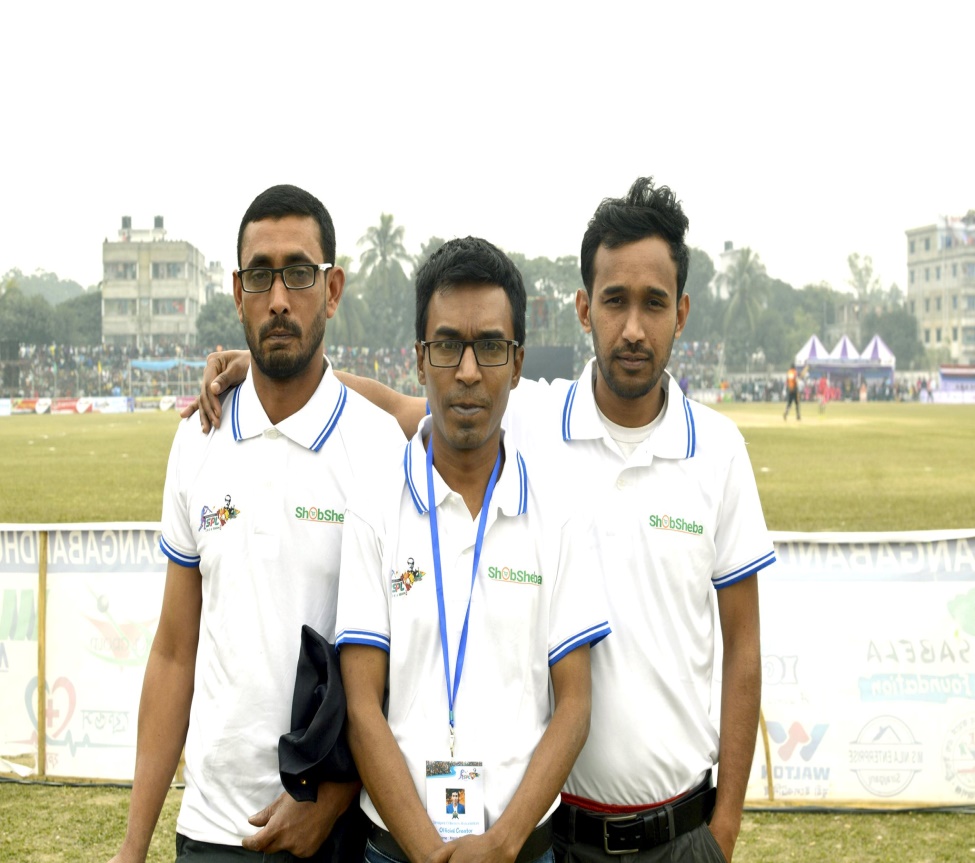 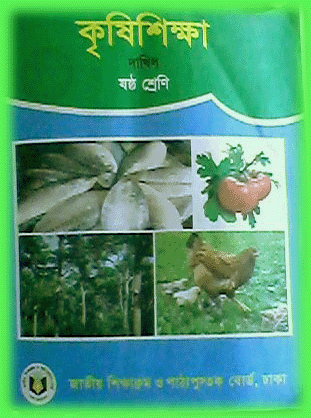 মোঃ লতিফুল কবির (টনিক)
সহকারী শিক্ষক (কৃষিশিক্ষা)
শ্যামপুর আলিম মাদরাসা, সিরাজগঞ্জ।
মোবাইলঃ 
ই-মেইলঃ lktonic1978@gmail.com
শ্রেণি:	6ষ্ঠ
বিষয়:	কৃষিশিক্ষা
অধ্যায়: কৃষিজ উৎপাদন
পাঠ: 	১০
[Speaker Notes: শিক্ষক পরিচয় পর্ব শেষ করবেন ।]
নিচের ছবিগুলো দেখি
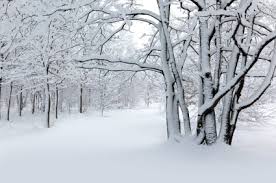 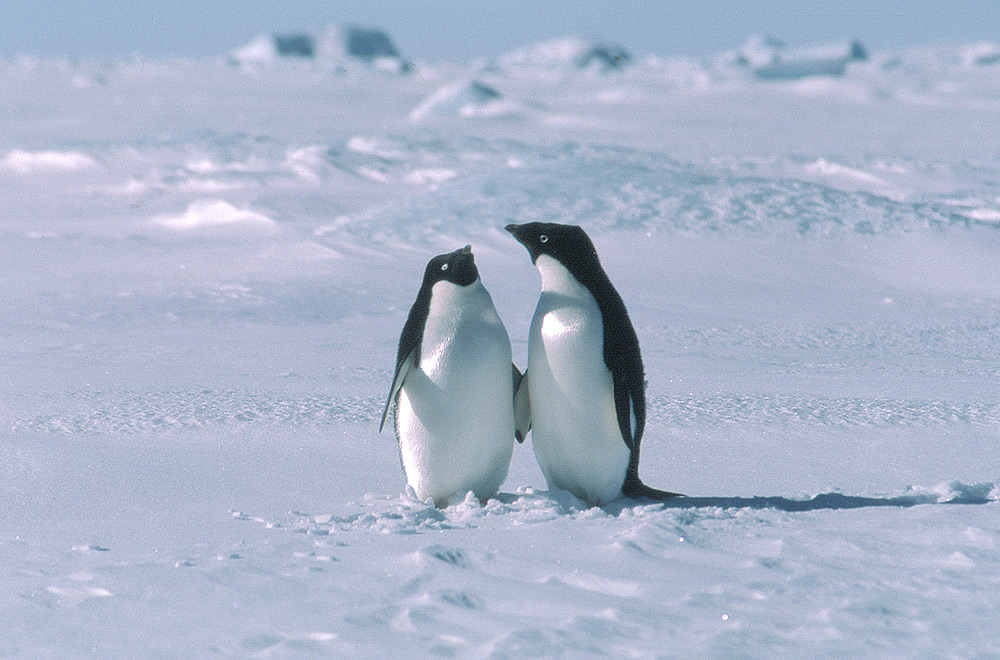 ছবি দেখে কি বুঝতে পারলাম?
আজকের পাঠ
জলবায়ুর উপাদান
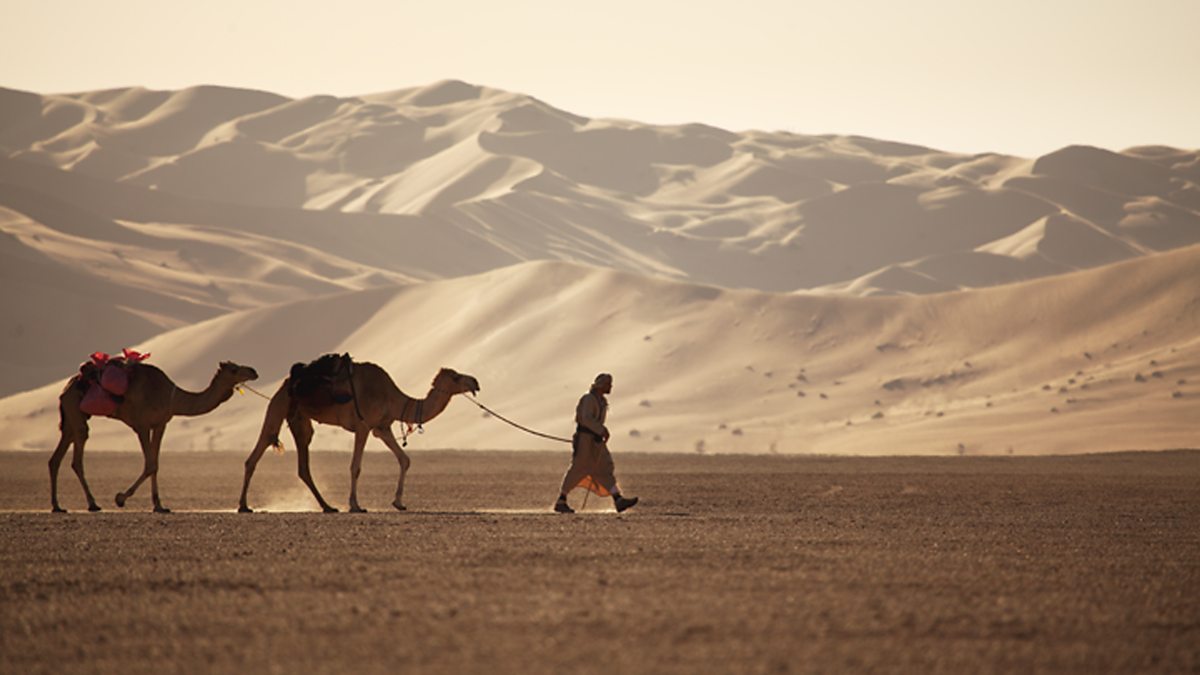 জলবায়ুর উপাদান
সৌরবিকিরণ
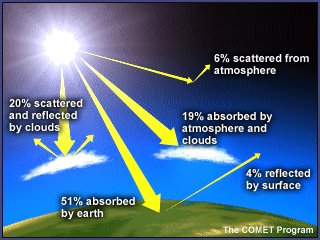 সৌর বিকিরণ পৃথিবী পৃষ্ঠকে উত্তপ্ত করে
বায়ুপুঞ্জ
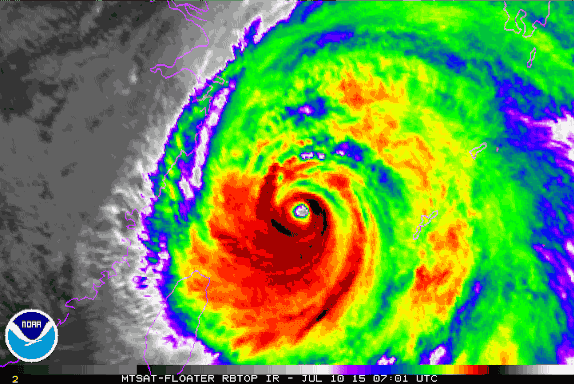 বায়ুপুঞ্জের উৎস স্থানের উপর  কেনো স্থানের আবহাওয়া ও জলবায়ু নির্ভর করে
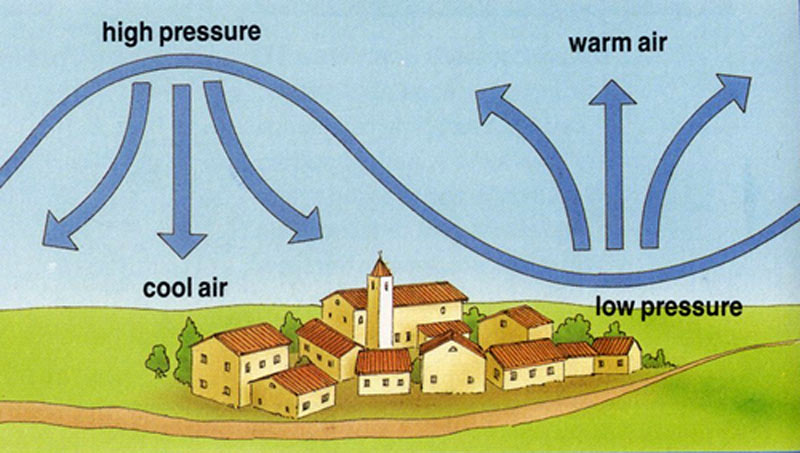 বায়ুচাপ প্রক্রিয়া
কমলে সাইক্লোন, মেঘ, বৃষ্টি বাড়ে 
বাড়লে শুস্ক আবহাওয়া বিরাজ করে
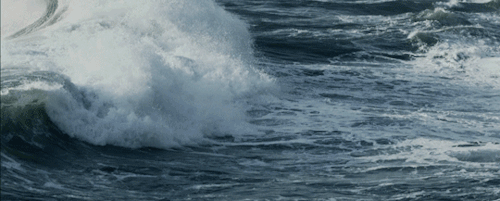 সমুদ্রস্রোত
স্রোত শীতল হলে তাপমাত্রা ও বৃষ্টিপাত কমে
স্রোত গরম হলে তাপমাত্রা ও বৃষ্টিপাত বাড়ে
ভুমির বন্ধুরতা
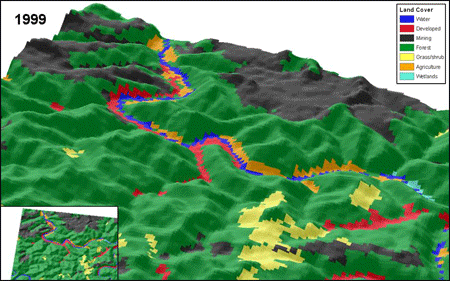 ভুমির বন্ধুরতা: ভুমির উচ্চতা বাড়লে তাপমাত্রা ও বায়ুর চাপ কমে
দলীয় কাজ
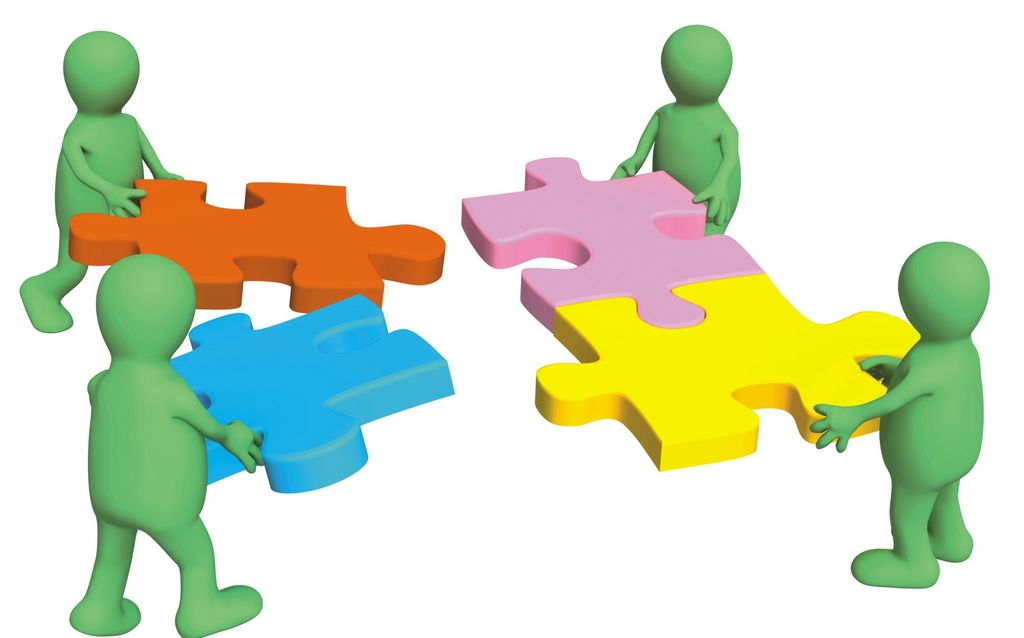 জলবায়ুর উপাদানগুলো পোষ্টার পেপারে লিখে উপস্থাপন কর
মুল্যায়ন
১.জলবায়ু কাকে বলে?
2.জলবায়ুর ৩টি করে উপাদানের নাম বল
বাড়ির কাজ
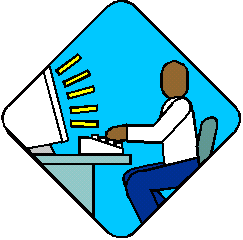 পৃথিবীর যে কেন একটি দেশের আবহাওয়া ও জলবায়ু কি রকম তা লিখে আনবে।
।।ধন্যবাদ-সবাই ভাল থেকো।।